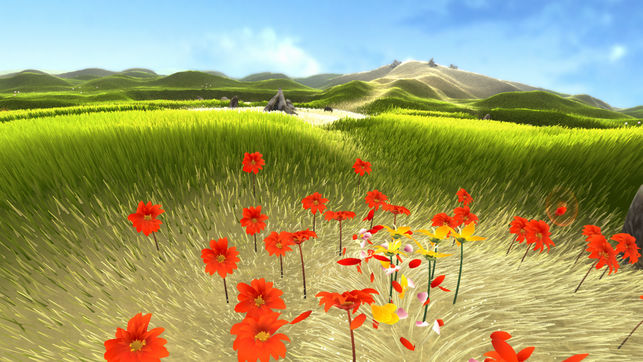 AvR‡Ki cv‡V mevB‡K ï‡f”Qv
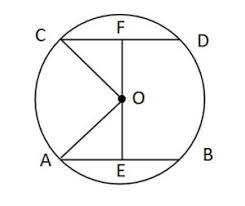 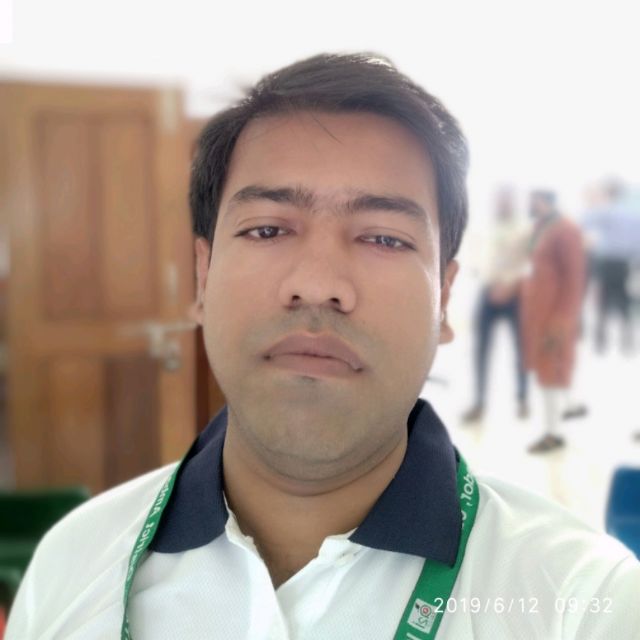 ‡gvt KvgiæRRvgvb
mnKvix wkÿK ( MwYZ )
Rvwgivcvov wgg, †n Bmjvwgqv `vwLj gv`ivmv
gwnPvBj, Pvw›`bv, Kzwgjøv|
‡gvevBjt 01716586407
Email: kamruzzaman_2009@yahoo.com
‡kÖwYt 8g
welqt MwYZ ( R¨vwgwZ )
Aa¨vqt `k
mgqt 50 wgwbU
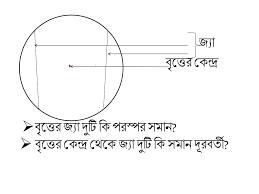 e„‡Ëi mKj mgvb R¨v †K›`ª †_‡K mg`~ieZ©x
wkLbdj
G cvV †k‡l wkÿv_©xiv ...
e„‡Ëi †K›`ª I R¨v mbv³ Ki‡Z cvi‡e;
 R¨v- Gi Dci j¤^ AvuKv m¤ú‡K© aviYv jvf Ki‡Z cvi‡e;
wÎfz‡Ri AwZf‚R -evû Dccv`¨ e¨vL¨v Ki‡Z cvi‡e|
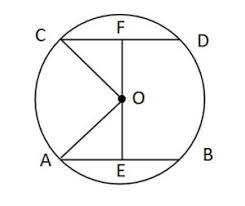 g‡bKwi, O ‡K›`ªwewkó e„‡Ë AB I CD `yBwU mgvb R¨v|
cÖgvY Ki‡Z n‡e †h, O ‡_‡K AB I CD R¨vØq mg`~ieZ©x|
A¼bt O ‡_‡K AB I CD R¨v-Gi Dci h_vµ‡g OE Ges OF j¤^ †iLvsk AvuwK| O, A Ges O, C †hvM Kwi|
cÖgvwYZ
GKK KvR
mgqt 05 wgwbU
wPÎwU AvuK| 
e„‡Ëi e¨vmva© I R¨v-Gi bvg wjL|
`jMZ KvR
mgqt 07 wgwbU
wÎfz‡Ri AwZfzR-evû Dccv`¨wU wjL|
evwoi KvR
cÖgvY Ki †h, e„‡Ëi †K›`ª †_‡K e¨vm wfbœ Ab¨ †Kv‡bv R¨v-Gi Dci Aw¼Z j¤^ H R¨v‡K mgwØLwÛZ K‡i|
ab¨ev` mevB‡K
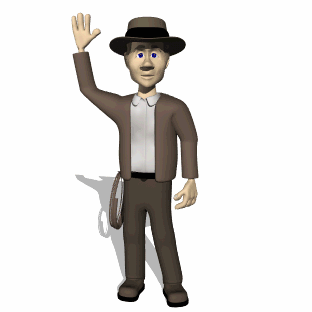